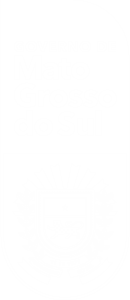 DÚVIDAS
Como posso acessar o e-MS?
Quando o novo sistema estará disponível para uso?
Através do Portal de Serviços (https://portal-unico.msdigital.ms.gov.br/)
A partir de 1º de janeiro de 2024
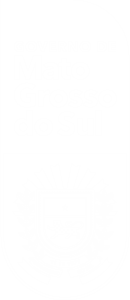 Quais são os benefícios de um processo eletrônico/digital em comparação com os processos físicos?
Execuções mais rápidas de tarefas
Redução de custos de impressão
Acesso remoto
Sustentabilidade
Segurança da informação
Facilidade de pesquisa
Qualquer servidor público com acesso ao e-MS, e os usuários externos poderão iniciar o processo eletronicamente
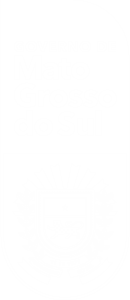 Quais são os normativos que regulam o uso do sistema?
Existe algum treinamento disponível para aprender a utilizar 
o sistema?
Decreto n. 16.307, de 25 de outubro de 2023 e a Resolução Conjunta SAD/SEGOV n. 01, de 28 de novembro de 2023.
Sim. Está disponível, através da Escolagov o curso denominado “Sistema Eletrônico de Processos: e-MS – Turma 01/2023” e está com as inscrições abertas.
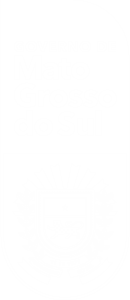 Como será o cadastro e a utilização do sistema pelos 
agentes públicos terceirizados?
O servidor poderá ter acesso a mais de uma unidade organizacional?
Os agentes públicos terceirizados poderão solicitar o cadastro na base do GSI, diretamente à SETDIG, por meio de formulário de solicitação de acesso, assinado por ele e pelo Gestor da Unidade onde o servidor desempenha suas funções.
Sim. Mediante a solicitação do Gestor da Unidade, a liberação de cadastro e indicação dos Pontos Focais Setoriais de cada órgão.
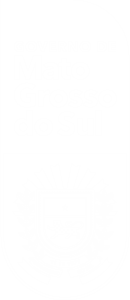 Será permitida a abertura de processos em formato físico em 2024?
E no caso dos órgãos e entidades que possuem sistemas também para tramitação de processos?
Não. Nos termos do artigo 21 do Decreto n. 16.307/2023, a partir de 1º de janeiro de 2024 não poderão ser autuados processos administrativos em papel e fora do Sistema Eletrônico de Processos e-MS.
Até 30 de junho de 2024 o dirigente máximo do órgão ou entidade deverá encaminhar para a SAD as informações dos sistemas, para que seja analisada a sua continuidade. O SGC continua normalmente
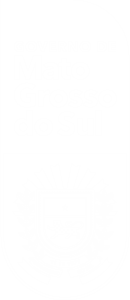 Como funciona o processo de digitalização de documentos físicos?
Processo administrativo físico em tramitação: 
Digitalização no e-MS, se atente à quantidade de volumes a decisão quanto à digitalização total é do Gestor de Unidade. 
Plano de Providências: Art. 22 do Decreto n. 16.307/2023, e remetê-lo à SAD até a data de 30 de junho de 2024 (modelo anexo ao Decreto).
Processo administrativo físico arquivado:
Não é necessário digitalizar no e-MS, ele compõem a massa documental do Estado.
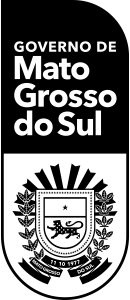 Como será o protocolo de documento no órgão ou entidade pelo cidadão?
Usuário externo (pessoa física ou jurídica com acesso através do Portal de Serviços) - poderá peticionar diretamente no sistema.
Público em geral (pessoa física ou jurídica que continue procurando pessoalmente a unidade de protocolo do órgão) - o cidadão entrega o documento ou mídia eletrônica, o protocolo verifica e digitaliza no sistema, devolvendo o documento ou mídia em seguida.  
Obs: tanto para uma nova solicitação quanto para documento para ser inserido em processo existente.
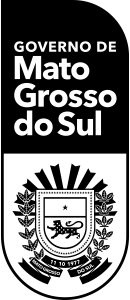 Qual o caminho para o Usuário Externo inserir os documentos no sistema?
Acessar ao Portal de Serviços
Selecionar o serviço de peticionamento eletrônico
Informar se é processo novo ou existente
Anexar os documentos e envia para o órgão (unidade de protocolo)
A unidade de protocolo recebe, analisa e encaminha
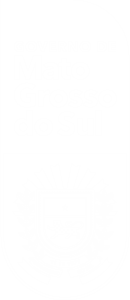 Quando o cidadão vem fisicamente no órgão existe a possibilidade de entregar um recibo para ele? E no peticionamento online?
Sim, o sistema emitirá recibo de protocolo para ser impresso e entregue ao público que estiver fisicamente no órgão, e no caso do peticionamento online pelo Usuário Externo ele poderá fazer a impressão após a realização do ato.
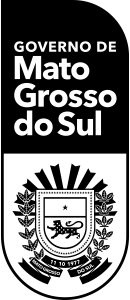 No caso de protocolo incompleto, o que deve ser feito?
Em alguns órgãos existem normativos que determinam que certas solicitações possuem documentações específicas.
No peticionamento eletrônico de Usuário Externo, os documentos seguirão para a unidade de protocolo realizar a análise documental, que em caso de divergência, será informada por e-mail ao usuário para encaminhamento dos documentos corretos.
 No ato do recebimento do processo na unidade de protocolo o servidor informará as irregularidades.
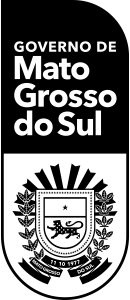 Como o cidadão pode acompanhar o andamento do processo?
Como posso acompanhar o andamento dos meus processos (processos que eu servidor público iniciei) no sistema?
No site:www.consultaprocesso.ms.gov.br
Os servidores públicos acompanharão os processos que atuaram pelo sistema e-MS, a partir da área de trabalho acessando as “minhas solicitações”.
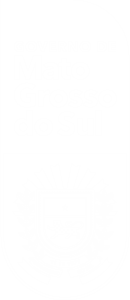 O cidadão também consegue visualizar o conteúdo ou somente local onde se encontra o documento?
No site do “Consulta Processo” o cidadão identifica a unidade organizacional por onde o processo tramitou. Para verificação dos documentos do processo é necessário pedido de vista ou cópia.
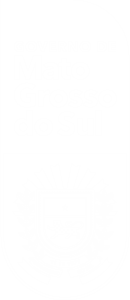 Qual a diferença dos pedidos de vista ou cópia?
O Usuário Externo poderá assinar documentos eletronicamente?
Pedido de vista: o cidadão recebe os documentos solicitados de forma online, no email cadastrado. 
Pedido de cópia: o cidadão recebe os documentos de forma impressa, e paga através de DAEMS por essa impressão.
Sim, a critério da Administração Pública, que disponibilizará o documento a ser assinado. O cidadão receberá o documento por e-mail e poderá assiná-lo eletronicamente.
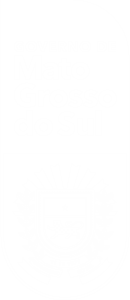 Qual o tipo de arquivo do e-MS?
E quando o documento a ser anexado for em extensão diferente de PDF-A?
E se arquivo for muito grande?
O arquivo gerado diretamente no e-MS será o PDF -A
Independente da extensão ou do tamanho do arquivo todos os documentos poderão ser inseridos no sistema. A capacidade por arquivo do e-MS é de 100MB. Utilize ferramentas de compactação de arquivos para auxiliar.
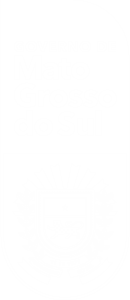 Como será feita a criação de CI Ofícios e seu posterior envio ao interessado?
Toda CI e ofício agora será vinculado a um processo, não existirão documentos avulsos no novo sistema, para tanto o servidor deverá identificar qual o objetivo do ofício para escolher o tipo de processo.
Ex1. CI para informação de limpeza de caixa d’água no prédio
Tipo de processo: Processo de comunicação institucional
Tipo de documento: Comunicação Interna
Ex2. Ofício de questionamento à PGE sobre doação de bens móveis
Tipo de processo: Processo de consultoría jurídica
Tipo de documento: Ofício
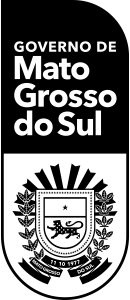 De onde vem os tipos de processos e documentos do e-MS?
E se eu não encontrar um processo ou documento no e-MS?
Se não for possível identificar o tipo de processo ou documento a unidade de protocolo do órgão deverá ser consultada, constatada o fato esta aciona a Central de Gestão Documental da SAD. (ems@sad.ms.gov.br)
Eles são alimentados pela Tabela de Temporalidade de Atividades-Meio (SAD) e as de Atividades-Fim dos órgãos e entidades.
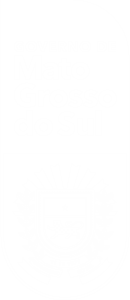 E teremos suporte técnico?
Sim, o suporte técnico será realizado através do telefone 3318-3600 e https://www.autoatendimento.ms.gov.br/
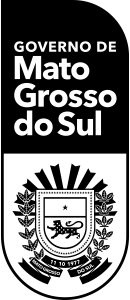 OBRIGADA
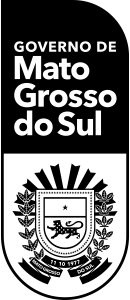 Cárita Marilhants S. Castro
Superintendente de Patrimônio, Gestão Documental e Frotas
Superintendência de Patrimônio,Gestão Documental e Frotas
67 3318-1414
supgdf@sad.ms.gov.br
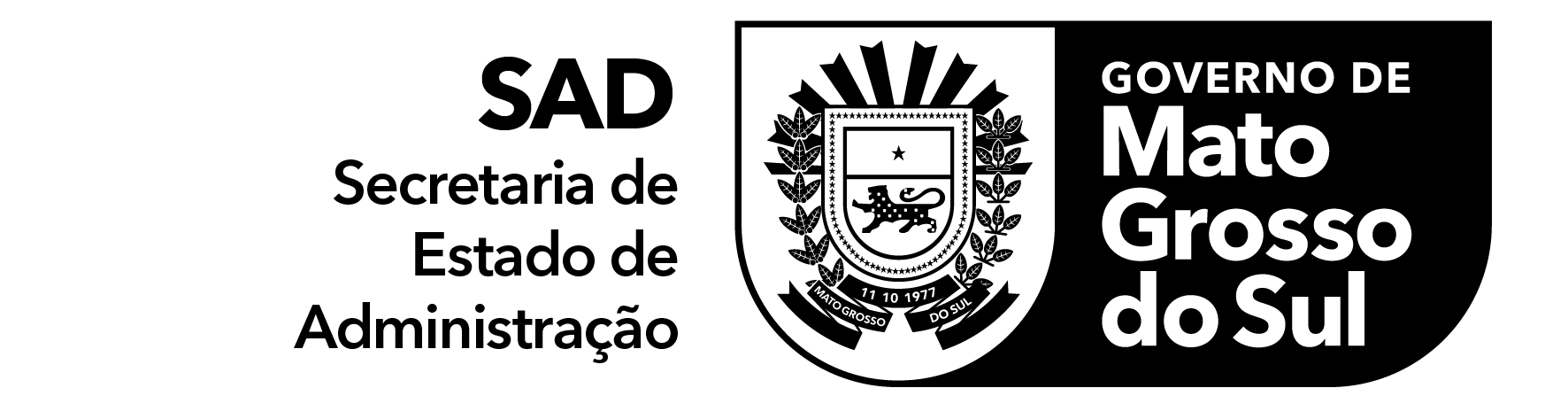